Curso de Tutorías 1
Sesión 2: Tutorías complementarias
Tutorías complementarías.
Sesión 2 – curso 1 ITSON
¡¡¡Bienvenidos!!!
Tutor:
Cubículo
Ubicación y horario de atención
Nombre
Orden del día
Curso de Tutoría 1
Seguro Facultativo IMSS
Áreas de servicio al estudiante
Obregón   Navojoa   Guaymas   Empalme
“Siempre parece imposible hasta que se hace.”
Obregón
Navojoa 
Guaymas 
Empalme
Nelson Mandela
¿Sabías que…
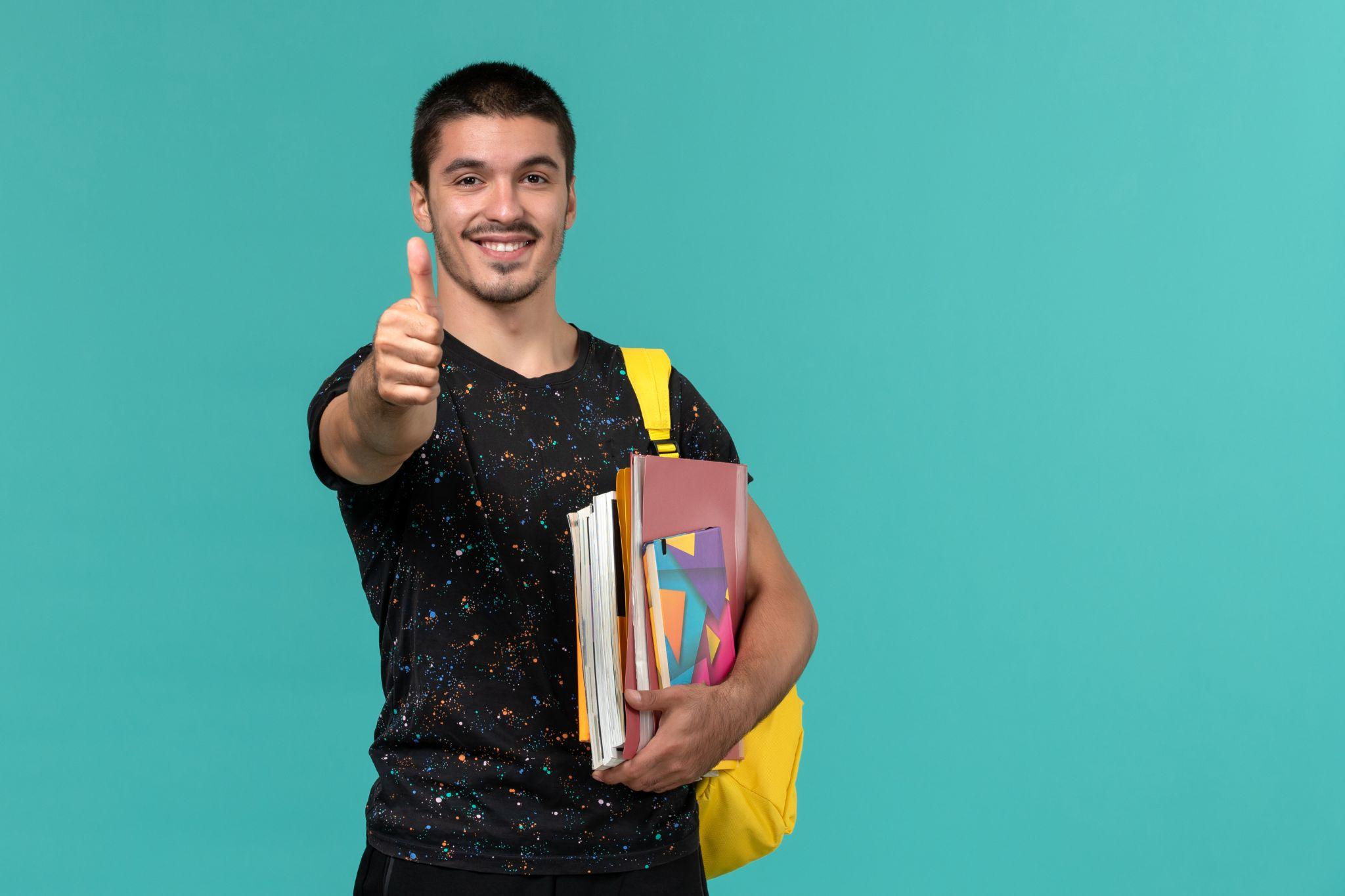 Los estudiantes de preparatoria y universidad de escuelas públicas tienen derecho a contar con servicio médico del IMSS
Con este servicio tienen acceso a: -servicios médicos,-provisión de medicamentos,- hospitales y -atención obstétrica, 
sin costo alguno para ellos ni para las instituciones educativas..
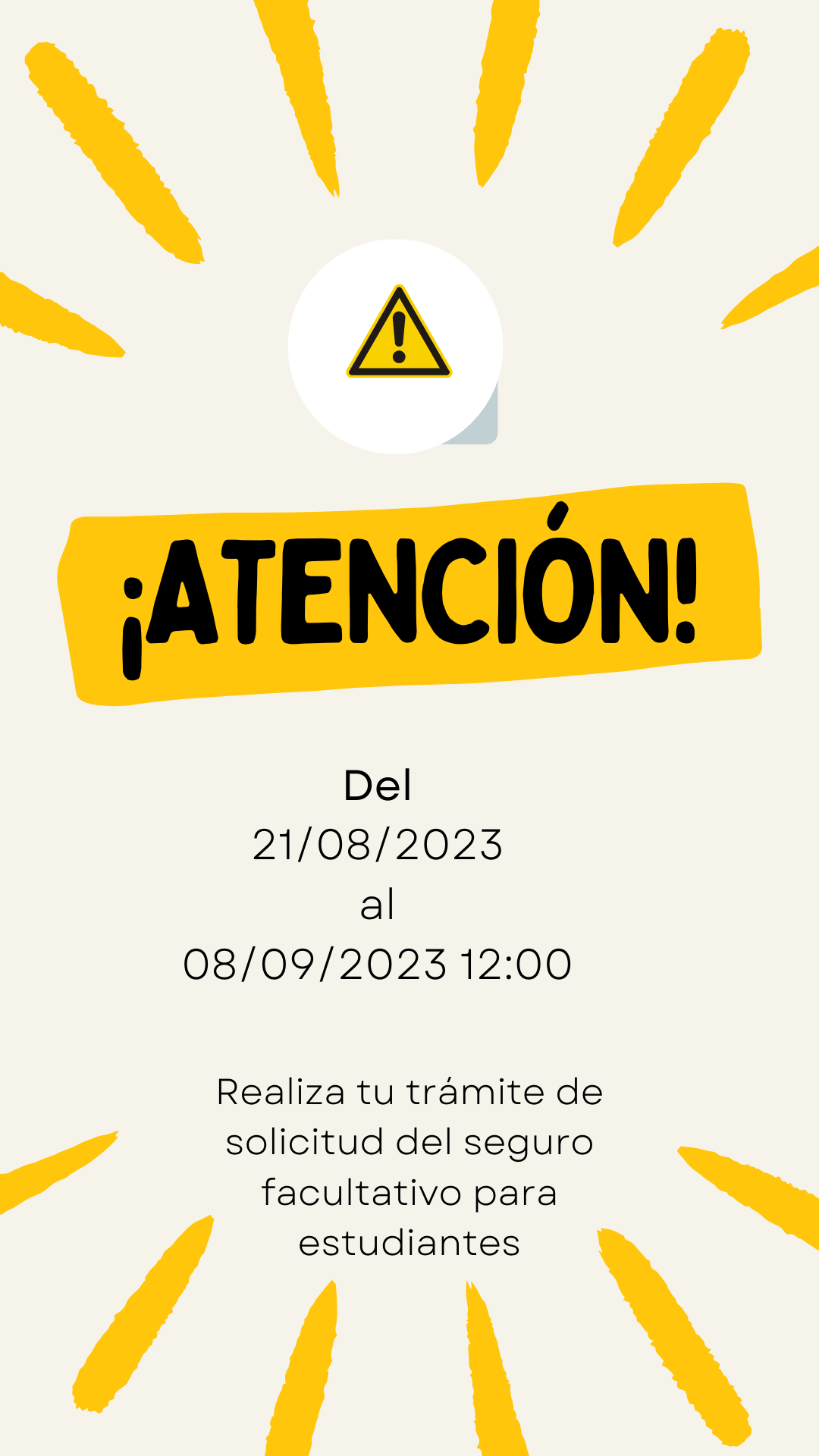 Para que el ITSON te dé de alta en el IMSS, primero debes llenar una solicitud en línea…
¿Dónde y cómo registrar la solicitud del Seguro Facultativo?
Paso 1
Paso 3
Paso 2
Ingresa con tu ID y contraseña al Centro de Información Académica (CIA) a través del siguiente enlace: CIA 
Centro de Información Académica
Una vez dentro, navega por la siguiente ruta: Autoservicio > Seguro Facultativo > Solicitud Seguro Facultativo
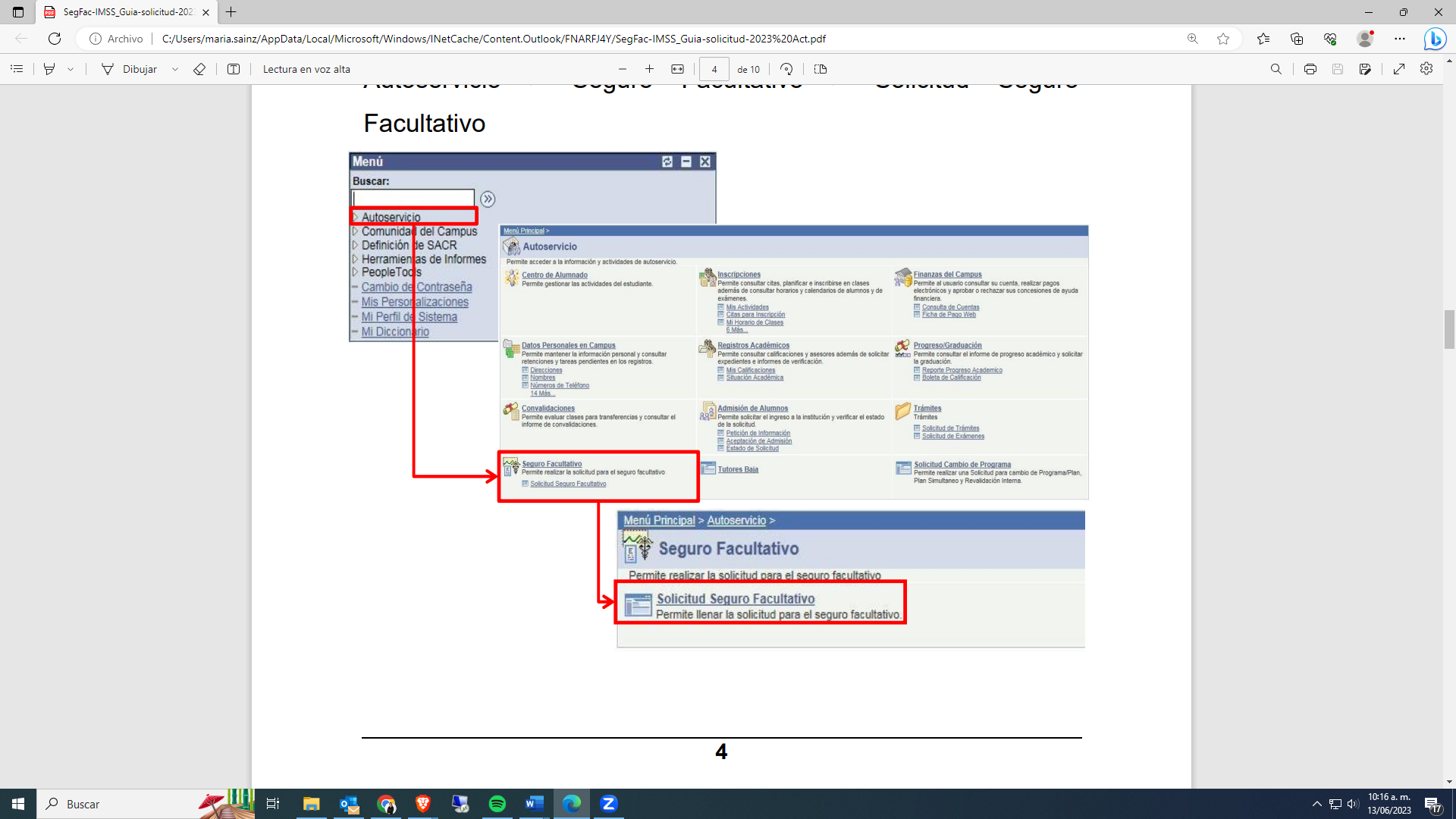 Llenado de la solicitud
Siguiente diapositiva…
Instrucciones para el llenado de la solicitud en el CIA
1. Antes de llenar tu solicitud debes conocer tu Número de Seguridad Social, el cual puedes localizar haciendo clic en:
Asignación o localización de Número de Seguridad Social

2. Llenas la información que se te solicita y la guardas. Una vez que hayas hecho esto, deberás esperar entre 2 y 5 días hábiles para que se vea reflejada su vigencia. 

3. Cuando te encuentres vigente, podrás concluir el trámite en línea dándote de alta en la clínica y consultorio médico a través del siguiente enlace: 
Alta en clínica o UMF con CURP 
Tener a la mano:  
CURP  
Código postal  
Correo electrónico válido, el cual será asociado a tu CURP  
Número de seguro social (NSS)
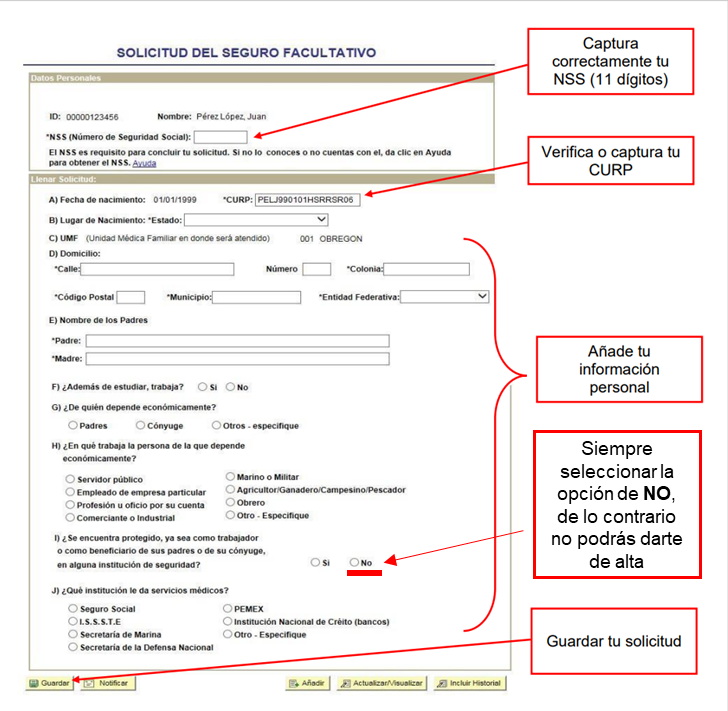 Seguro  facultativo
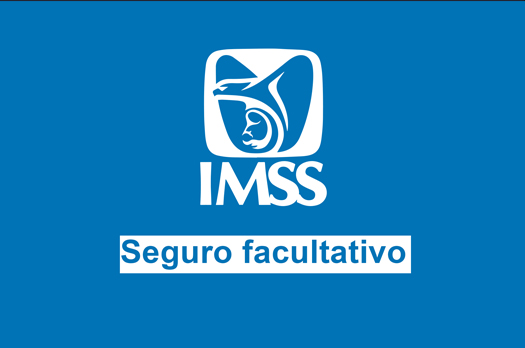 Después de haberte dado de alta en el servicio médico del IMSS, el seguro seguirá activo cada semestre mientras continúes estudiando.
Áreas de servicio al estudiante
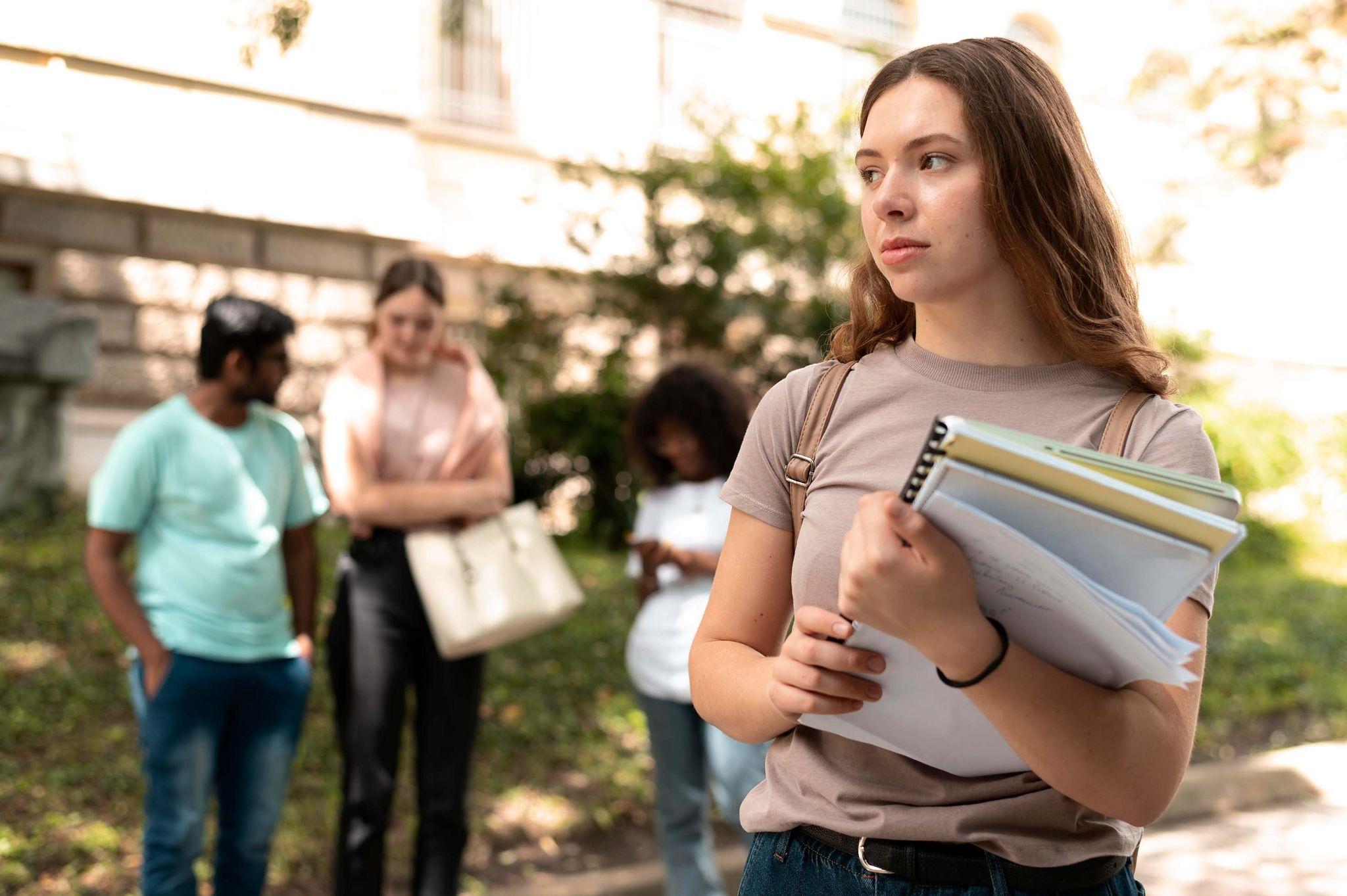 Tutorías complementarias
Registro Escolar
Trámites:
•Recepción de Documentación Escolar
•Credencial Electrónica ITSON
•Solicitud de Constancias
•Selección de Carga Académica
•Solicitud de Examen Especial y examen no-ordinario.
•Solicitud de Expedición de Título Profesional.
Seguro para Alumnos:
•Seguro Contra ​Accidentes.
•Seguro en Caso de Muerte del Padre o Tutor.
• Seguro Facultat​i​vo IMSS
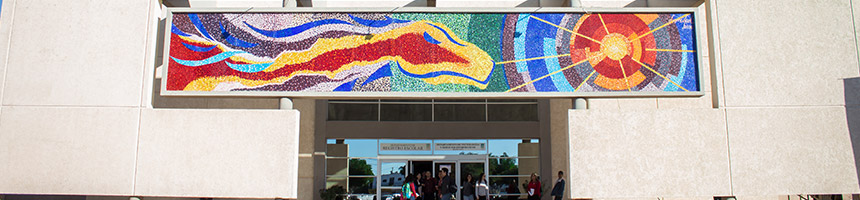 W​hatsapp​​
​6441-98-24-97
6441-61-78-36​
Mayores Informes   
https://www.itson.mx/mesadeayuda
mesadeayuda@itson.edu.mx
Horario
Lunes a viernes
8​:00am a 4:00pm.​
Bibliotecas
Horario de atención en bibliotecas ITSON: 
 7:00am a 7:00pm
En cada biblioteca, puedes solicitar hasta 10 libros por 15 días y tienes derecho a 1 renovación. 
La renovación de tus préstamos, la puedes hacer en:
https://sib.itson.edu.mx/ (ingresando con tu ID y contraseña). 
Si te retrasas en la entrega del acervo el sistema te aplicará una multa de
$3 pesos por libro y por día.
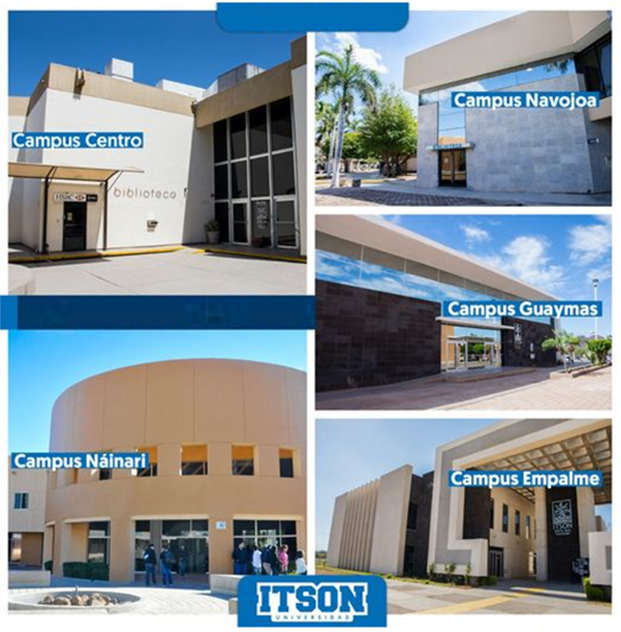 Algunos de los servicios disponibles:
•Consulta en sala.
•Préstamo de acervo a domicilio.
•Autopréstamo de acervo
•Buzón de devoluciones​.
•Cubículos.
•Consulta bibliográfica virtual.
•Centro de copiado.
•Préstamo de laptop.
Obregón
Navojoa 
Guaymas 
Empalme
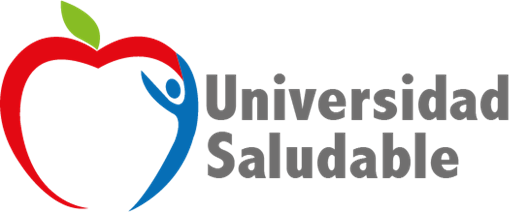 Centro de Universidad Saludable
Te brinda atención temprana, oportuna y profesional en los aspectos de la salud física y salud emocional.
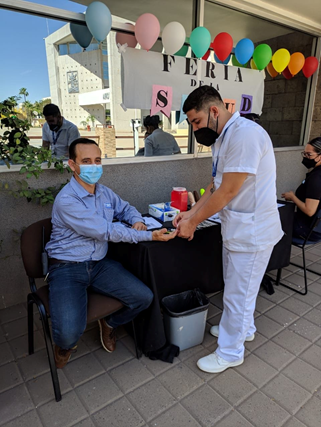 A través: 

:
Apoyo psicológico y consejería.
Enfermería.
Consulta médica.
Nutrición.
Prescripción del ejercicio físico.
Modalidades: atención personalizada, grupal y colectiva.
Actividades: actividades recreativas, talleres, actividades deportivas, conferencias, ferias, etc.​
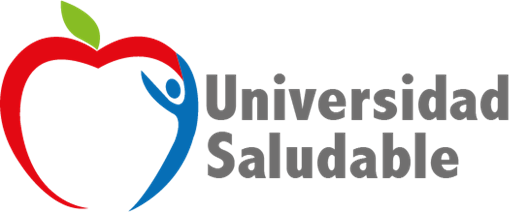 UNIDAD NAVOJOALic. Mireya Guadalupe Rojas Ávalos  mireya.rojas@itson.edu.mx Edificio CASTel. (642) 422 5929, ext. 5090


UNIDAD GUAYMAS
Mtra. Damari Asbel Rodríguez RuízEdificio CEEDER, planta bajaTel. (622) 221 0032, ext. 6056
damari.rodriguez@itson.edu.mx
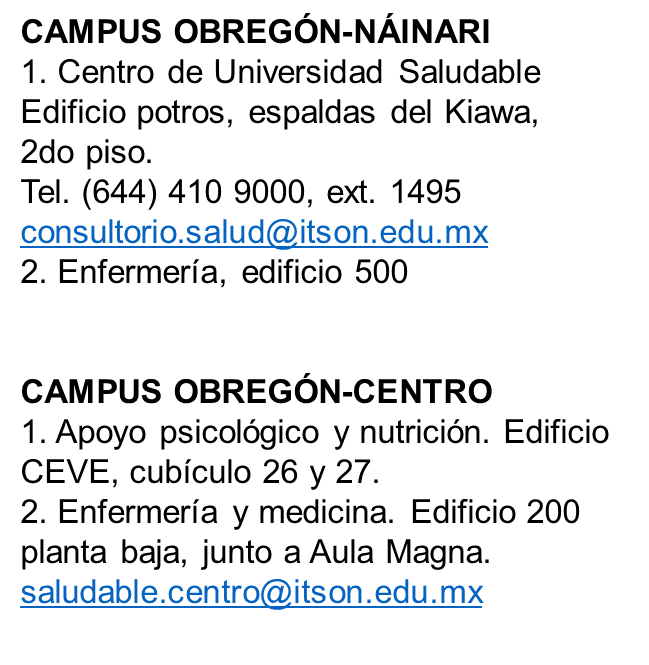 CAMPUS EMPALME
 Enfermería Lic. Manuel Iván Fontes López enfermeria.empalme@itson.edu.mx Tel. (622) 113 1057, ext. 7185 Edificio Administrativo Sec. Derecha
CONTACTOS
Apoyo Psicológico
OBREGÓN:
Campus Centro
CAICH - Edificio 300, planta baja
caich@potros.itson.edu.mx 

Campus Náinari
Lic. Ana Isabel Sainz Leyva
CITAS: ana.sainz@itson.edu.mx  
Edificio Vida Universitaria, Cub.#16
CAICH - Edificio Vida Universitaria, Cub.#10

NAVOJOA
Mtra. Bárbara Machado Borrell 
barbara.machado@itson.edu.mx
Edificio CAS Tel. (642) 422 5929, ext. 5090

GUAYMAS Y EMPALME
Lic. Reyna Eos Muñoz Velazco
CITAS: reyna.munoz@itson.edu.mx
reyna.munoz​53297@potros.itson.edu.mx
Terapia breve
Pláticas con profesores y estudiantes.
 Principales motivos de atención: Conflictos familiares, depresión, alteraciones del sueño y de alimentación, ansiedad, problemas de concentración en clase, manejo de las emociones, orientación vocacional, definición del proyecto de vida, falta de sentido de vida e idea suicida.
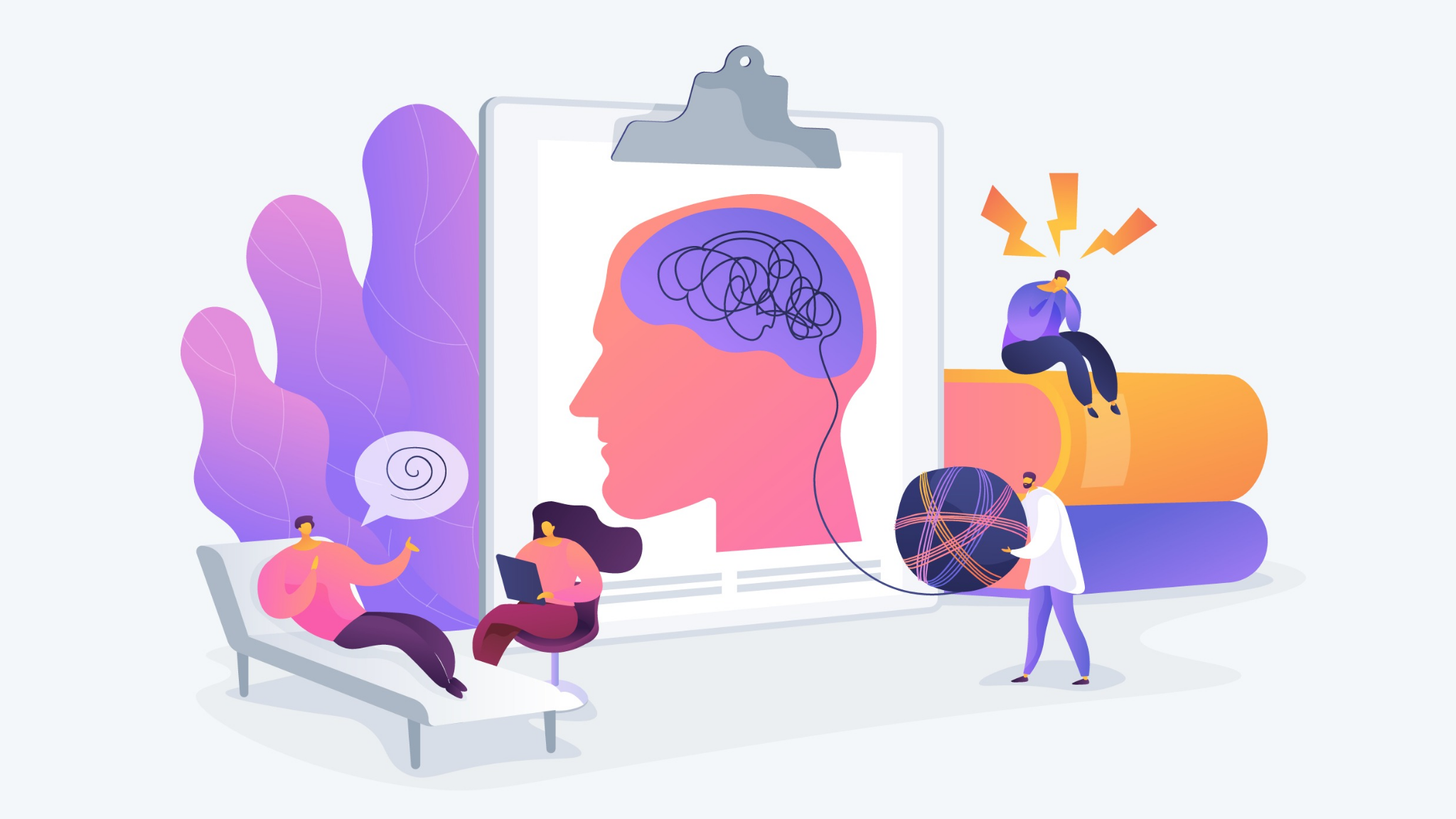 Asesoría académica
Los profesores de tiempo completo ofrecen asesorías dentro de su horario de trabajo, si necesitas asesorías pregunta a tus maestros o a tu responsable de carrera que profesor puede ayudarte con algún tema o materia que se te dificulta. Recuerda que estoy para orientarte también sobre estos temas y canalizar de ser necesario.
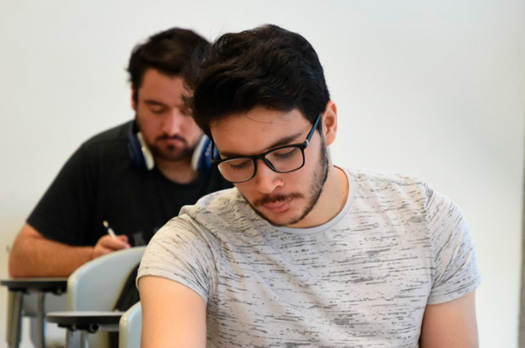 Movilidad Académica
Tiene como objetivo contribuir en la formación del estudiante, como ciudadanos del mundo con competencias interculturales, respeto por su identidad y las diferencias ideológicas y culturales de otros pueblos para facilitar su desempeño en un medio globalizado.
Más información:
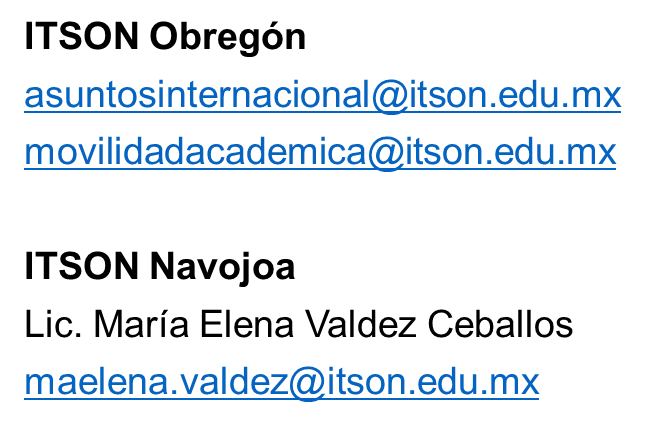 Requisitos: 
Haber cursado el 50% de materias del programa educativo.
Ser estudiante regular e inscrito en el periodo de solicitud.
No tener sanciones académicas o administrativas.
Tener un promedio mayor o igual a 8.5.
Índice de reprobación no mayor al 10%.
Cubrir gastos de traslado, hospedaje y alimentación (Opción de Apoyo Económico ITSON).
Dominar el idioma del país o inglés en algunos casos (Movilidad Internacional).
Asistir a los talleres impartidos por la  CMAyAI.
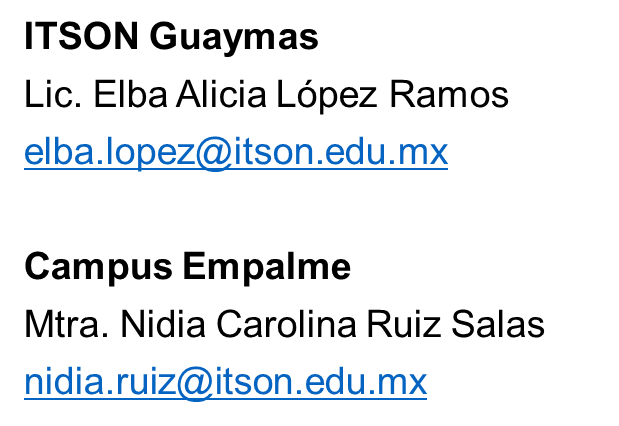 Servicio Social
Es una actividad formativa y de aplicación de conocimientos siendo su cumplimiento un requisito indispensable para la titulación, por lo que es obligatorio, su duración es de 500 horas para las licenciaturas y 250 horas para​ profesional asociado.
Requisitos:
•Tener acreditado el 50% de materias
•Asistir a plática de inducción.
•Contar con servicio médico vigente.
Los lugares donde se puede realizar el Servicio Social:
•Sector público.
•Organismos o instituciones no lucrativas de carácter social.
•Sector privado en micro y pequeñas empresas.
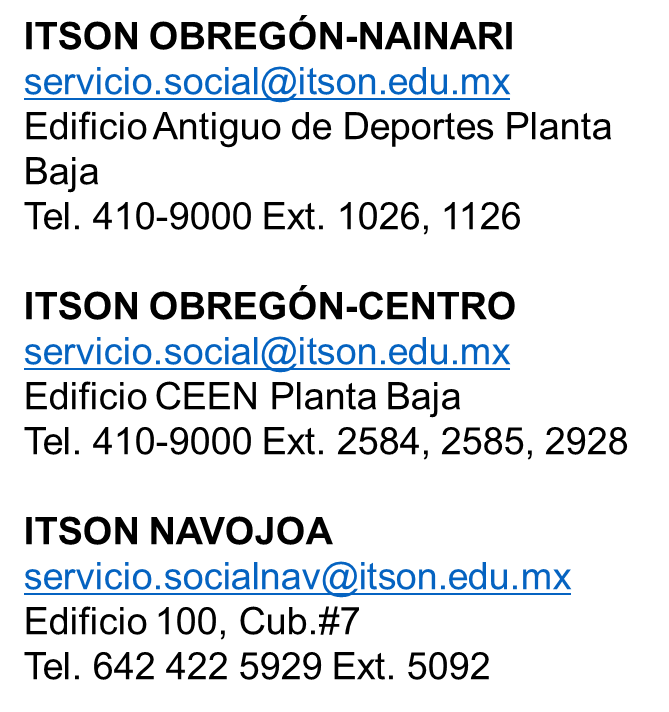 Obregón
Navojoa 
Guaymas 
Empalme
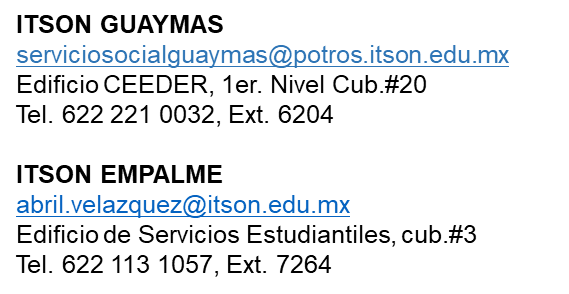 Otros servicios
Centros de cómputo
Arte y cultura
Cafeterías
Deportes
Librerías
Idiomas
Obregón   Navojoa   Guaymas   Empalme
Conoce todos los servicios que te ofrece ITSON a través de la página institucional en:
www.itson.edu.mx
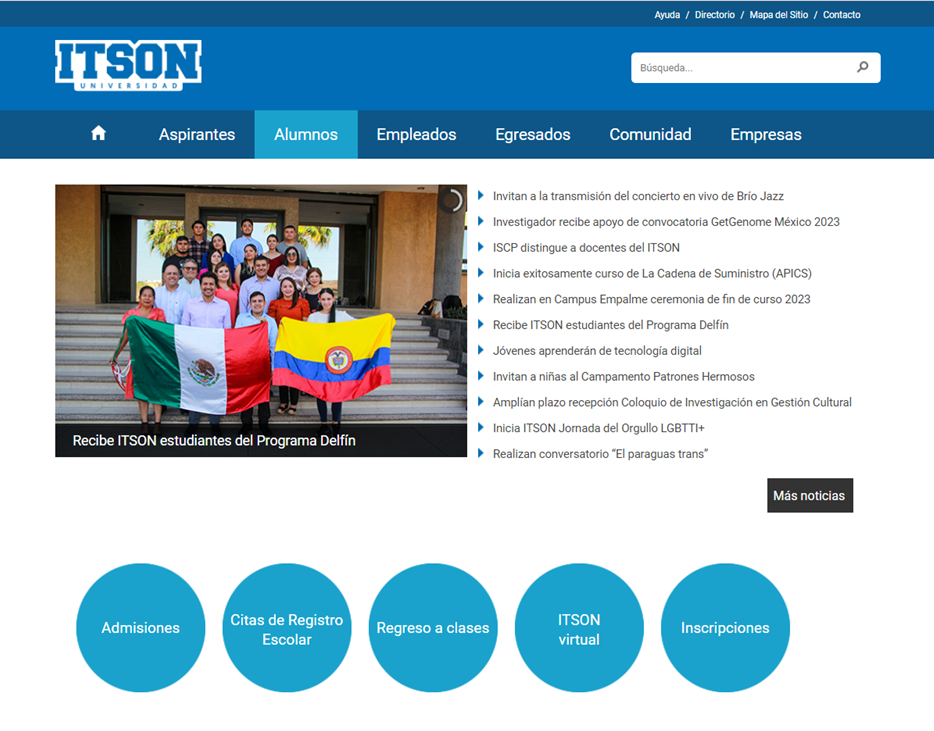 Gracias!
CURSO DE TUTORÍA 1, PLAN 2023